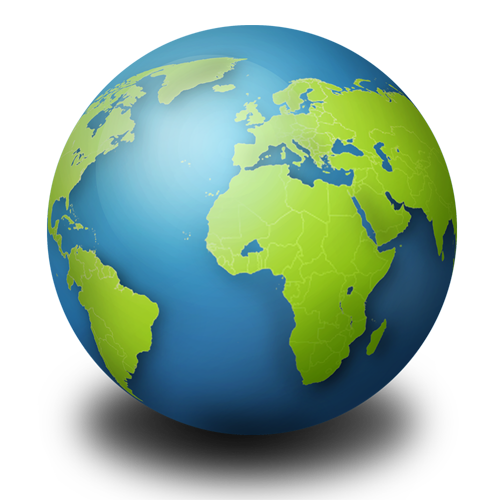 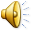 ВНИМАНИЕ,ВНИМАНИЕ!
ПОМОГИТЕ!
Наш космический корабль потерпел крушение. 
Нам нужна ваша помощь! АЛИСА
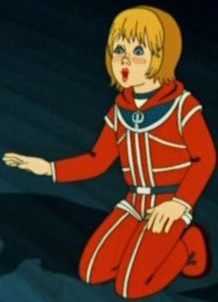 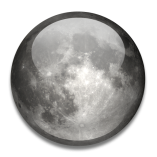 Мы очень рады, что вы благополучно до нас добрались. 
Мы не можем вас встретить, так как наш корабль потерпел крушение. Отправляем за вами нашего помощника Говоруна, он приведет вас к нам. 
Путь вам предстоит нелегкий, будьте внимательны!
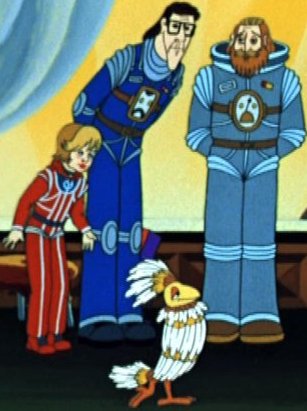 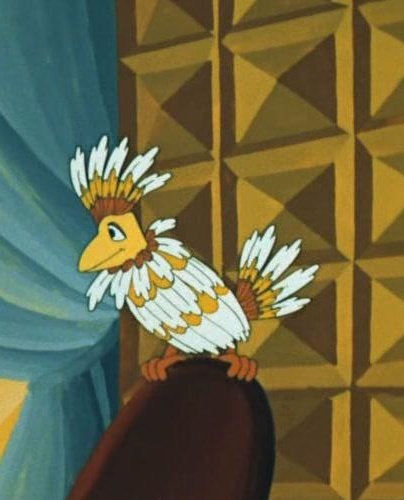 Наш космический корабль разбился на 5 частей. 
Ваша задача собрать эти части, но собрать вы их сможете только в том случае, если выполните правильно задания!
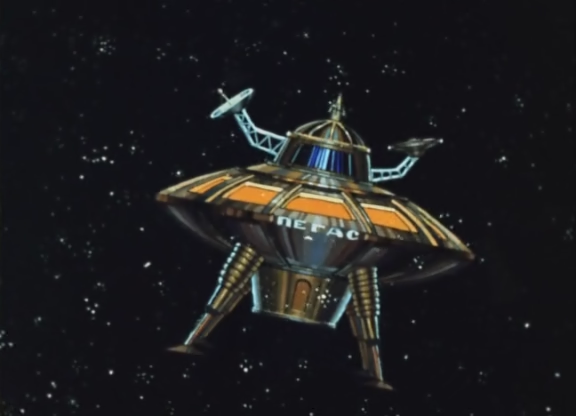 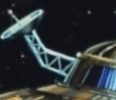 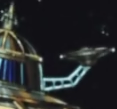 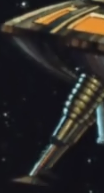 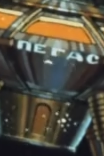 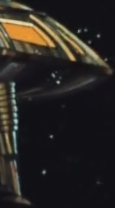 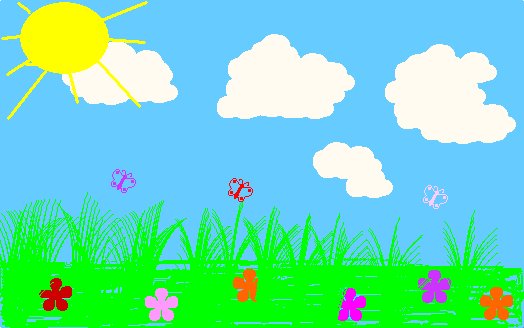 6
На сколько цветочков больше чем бабочек?
Чего меньше?
Сколько цветов на полянке?
На 3
Цветов
3
Сколько бабочек летает?
Чего больше?
Бабочек
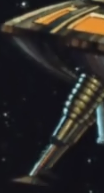 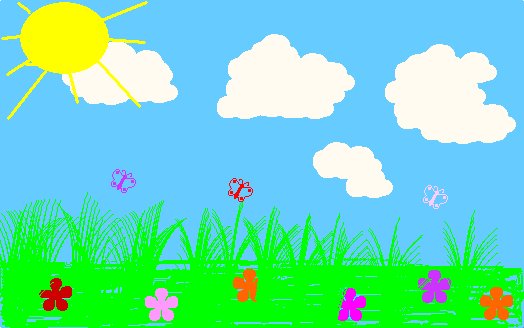 А кого вы еще видите на этой полянке?
Цифры
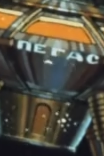 Они пошли погулять и заблудились.
Помогите им вернуться обратно!
1   2        4   5        7   8       10
6
9
3
Все числа вернулись на свои места, а вы можете продолжить свое путешествие!
9
7
2
7
6
1
8
1
3
4
6
3
0
7
5
4
3
4
7
2
5
2
6
3
2
5
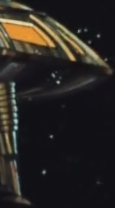 8
1
1
6
4
5
0
9
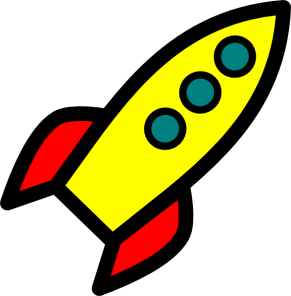 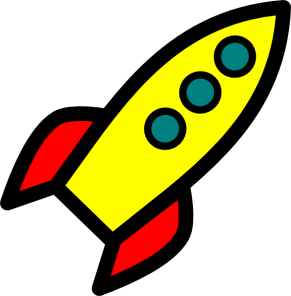 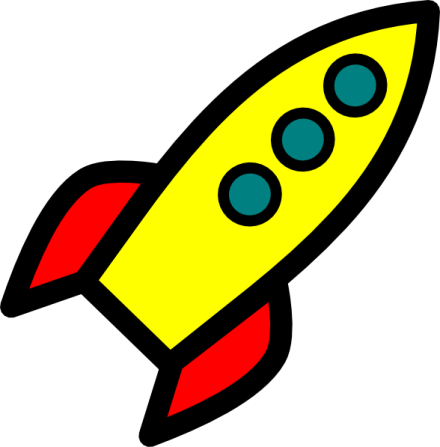 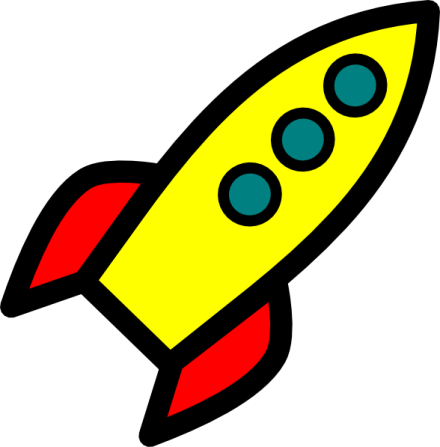 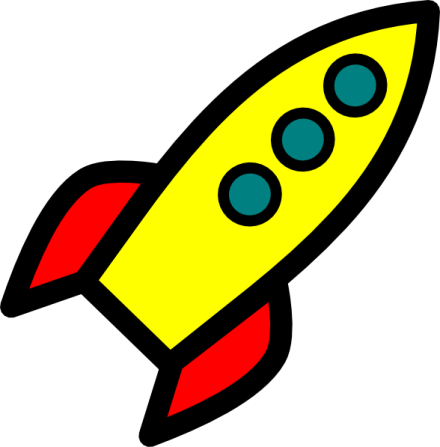 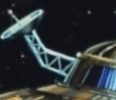 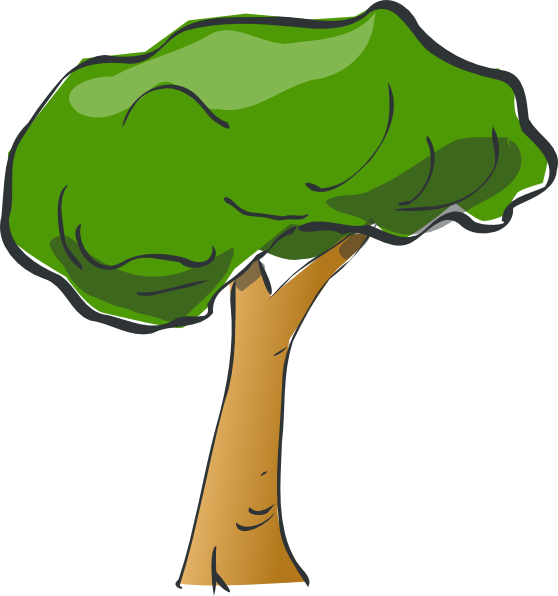 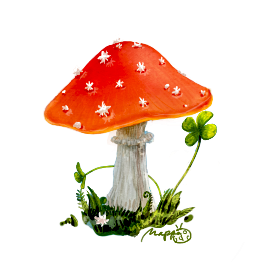 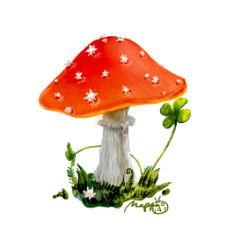 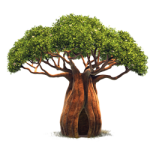 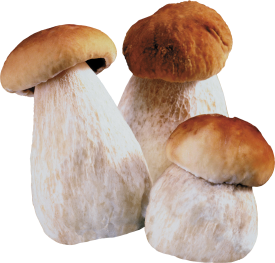 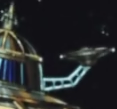 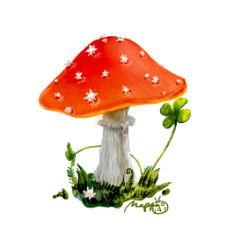 ВВы молодцы, со всеми заданиями справились успешно!
Все обломки корабля вам удалось собрать.
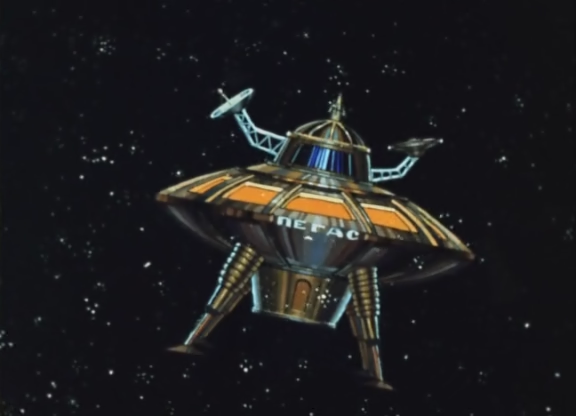 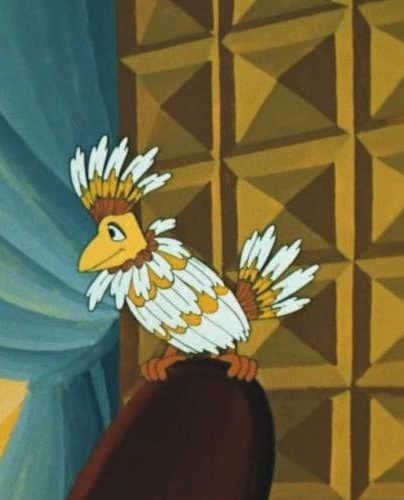 Благодаря вашим знаниям мы можем вернуться на землю! 
Спасибо вам большое!